Phase II Study SECOMBIT (Sequential Combo Immuno- and Target Therapy Study): Four Years OS Data and Preliminary Biomarkers Evaluation
Co-senior authors 
Ascierto PA1, Mandalà M2, Ferrucci PF3, Guidoboni M4, Rutkowski P5, Ferraresi V6, Arance AM7, Guida M8, Maiello E9, Gogas H10, Richtig E11, Fierro MT12, Lebbé C13, Helgadottir H14, Melero I15, Palmieri G16, Giannarelli D17, Grimaldi AM1, Dummer R18*, Chiarion-Sileni V19*
1Melanoma, Cancer Immunotherapy & Developmental Therapeutics, Istituto NazionaleTumori - IRCCS - Fondazione Pascale, Napoli, Italy. 2Department of Medical Oncology, University ofPerugia and Papa Giovanni XXIII Cancer Center Hospital, Perugia, Italy,.3Oncology dept., IEO - IstitutoEuropeo di Oncologia, Milan, Italy. 4Oncology, Istituto Scientifico Romagnolo per lo Studio e la Curadei Tumori (IRST) IRCCS S.r.l., Meldola, Italy. 5Department of Soft Tissue/Bone Sarcoma andMelanoma, Maria Sklodowska Curie National Research Institute of Oncology, Warsaw, Poland. 6Medical Oncology A, IRCCS Istiuto Nazionale Tumori Regina Elena (IRE), Rome, Italy. 7MedicalOncology department, Hospital Clinic y Provincial de Barcelona, Barcelona, Spain. 8Melanoma and rare tumors Unit, IRCCS Istituto Tumori Giovanni Paolo II, Bari, Italy. 9Oncology, IRCCS Fondazione CasaSollievo della Sofferenza, San Giovanni Rotondo, Italy. 10Oncology, Laiko General Hospital of Athens,Athens, Greece. 11Department of Dermatology, Medical University of Graz,Austria. 12Dermatologic Clinic, Oncologia Medica, Torino, Italy. 13Dermatology Dept., Hopital SaintLouis AP-HP, Paris, France. 14Medical Oncology, Karolinska University Hospital, Stockholm, Sweden. 15Laboratory of immunology, Clinica Universitaria de Navarra, Pamplona, Spain. 16Immuno-Oncology& Targeted Cancer Biotherapies - Unit of Cancer Genetics, IRGB-CNR, University of Sassari, Sassari,Italy. 17Biostatistic, Fondazione Policlinico Universitario Agostino Gemelli IRCCS, Rome, Italy. 18Medical Oncology Unit, A.O.R.N. San Pio, Benevento, Italy. 19Dermatology Department,Universitätsspital Zürich - Klinik für Dermatologie, Zurich, Switzerland. 20Clinical and ExperimentalOncology dept., IOV - Istituto Oncologico Veneto IRCCS, Padova, Italy
Paolo A. Ascierto, MDDirector, Unit of Melanoma, Cancer Immunotherapy and Development Therapeutics Istituto Nazionale Tumori IRCCS Fondazione G. PascaleNapoli, Italy
Paris, 12 September 2022
Disclaimer
The views and opinions expressed in this educational activity are those of the faculty and do not necessarily represent the views of TotalCME, Inc., the CME providers, or the companies providing educational grants. This presentation is not intended to define an exclusive course of patient management; the participant should use their clinical judgment, knowledge, experience, and diagnostic skills in applying or adopting for professional use any of the information provided herein. Any procedures, medications, or other courses of diagnosis or treatment discussed or suggested in this activity should not be used by clinicians without evaluation of their patient's conditions and possible contraindications or dangers in use, review of any applicable manufacturer’s product information, and comparison with recommendations of other authorities. Links to other sites may be provided as additional sources of information.
Sequential Combo Immuno- and Target Therapy (Secombit) Study: Study Design
ARM A
Combo T
Encorafenib 450 mg
Binimetinib 45 mg
PD
ipi/nivo
until PD
RANDOM
I
SAT
I
ON
Primary endpoint: 
OS

Secondary endpoints: 
PFS 
Total PFS
Time to second progression
% patients alive at 2–3 years
Best ORR
DOR
Patients affected by metastatic melanoma BRAF V600 mutated
Sample size 230 pts
ARM B
Combo I
Ipilimumab 3 mg/kg
Nivolumab 1 mg/kg
PD
enco/bini until PD
ECOG PS: 0 or 1
Treatment-naïve
ARM C
Sandwich
Encorafenib 450 mg
Binimetinib 45 mg  for 8 weeks
ipi/nivountil PD
enco/bini until PD
Current analysis: First patient randomized November 2016. Database lock 31st June 2022: 48 months PFS rate, total PFS at 48 months, OS at 48 months, preliminary biomarkers report. Duration of follow-up: The median follow-up estimated with the reverse Kaplan-Meier method is 43 months (IQR: 37-51).
Stratification Factors:
IIIb/c – M1a – M1b
M1c with LDH ≤ 2ULN
M1c with LDH > 2 ULN
Clinicaltrials.gov: NCT02631447
Secombit Study: Consort Diagram and Results
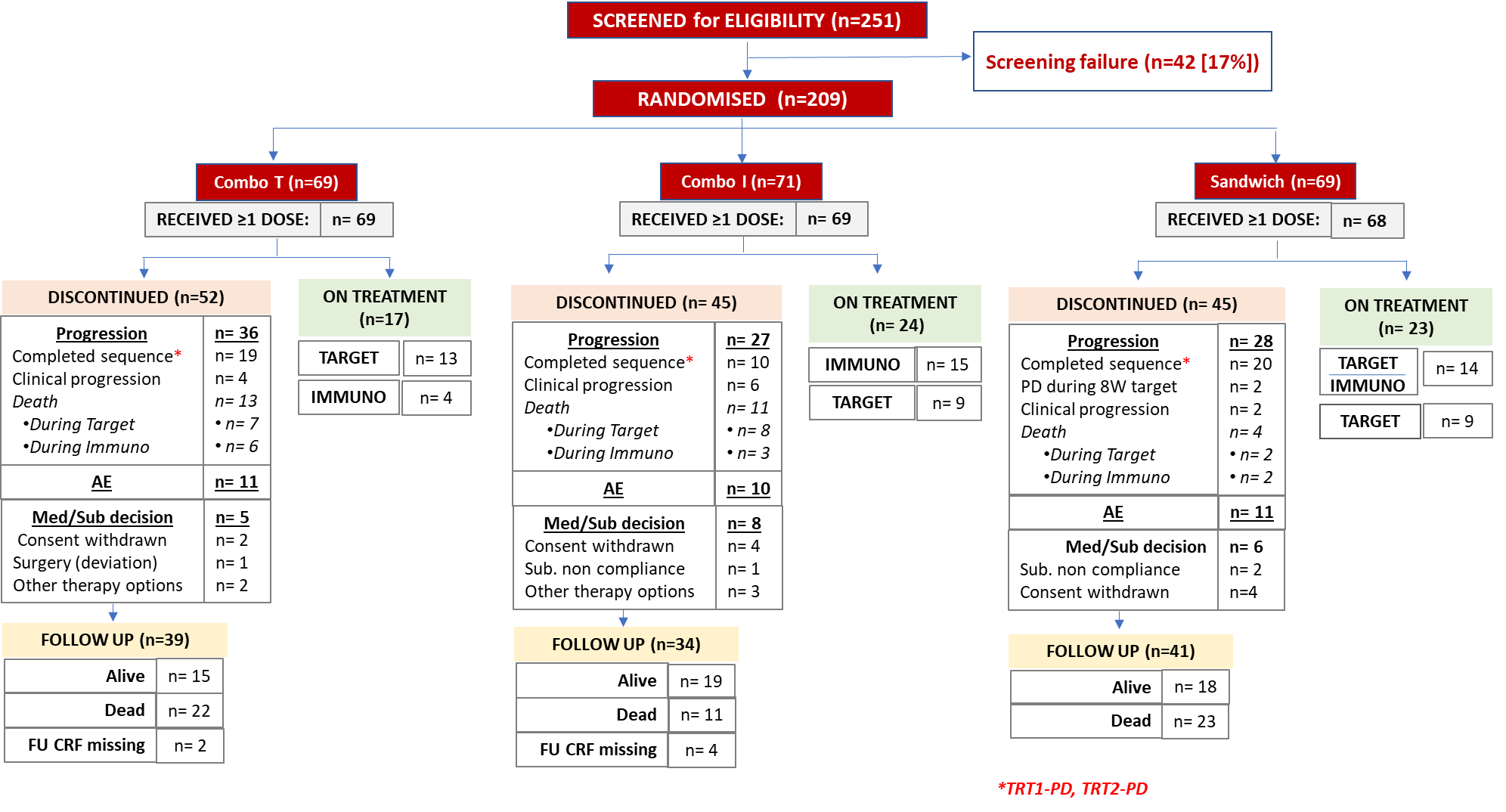 Sequential Combo Immuno- and Target Therapy (Secombit) Study: Total Progression-Free Survival
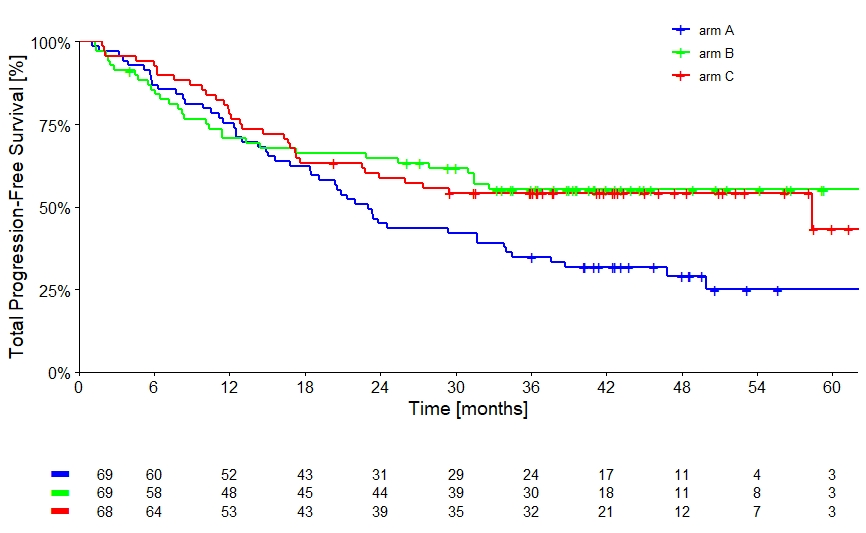 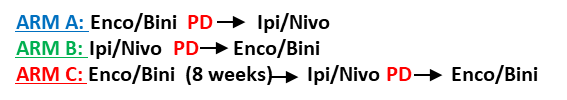 56%
55%
54%
54%
34%
29%
Sequential Combo Immuno- and Target Therapy (Secombit) Study:Overall Survival
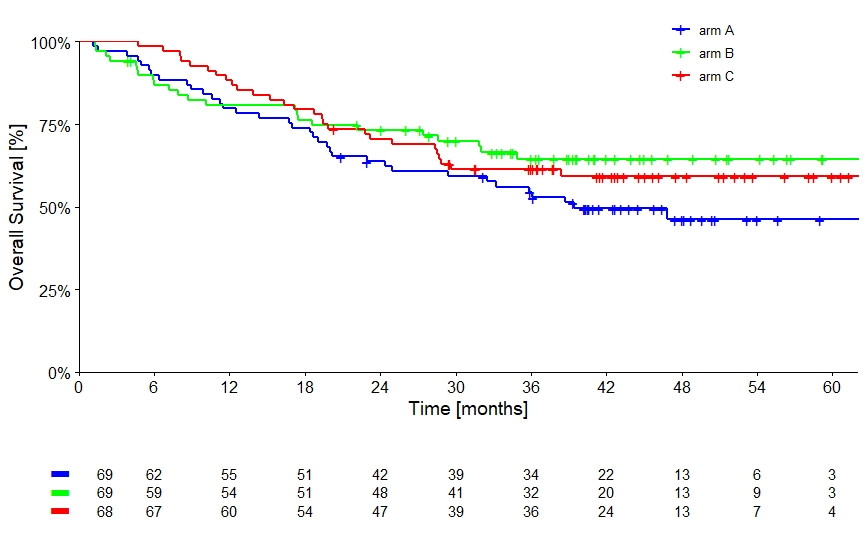 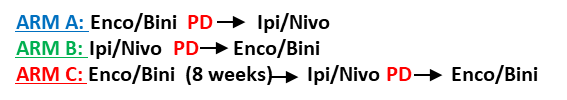 64%
63%
60%
59%
53%
46%
Sequential Combo Immuno- and Target Therapy (Secombit) Study:Subgroups Analysis
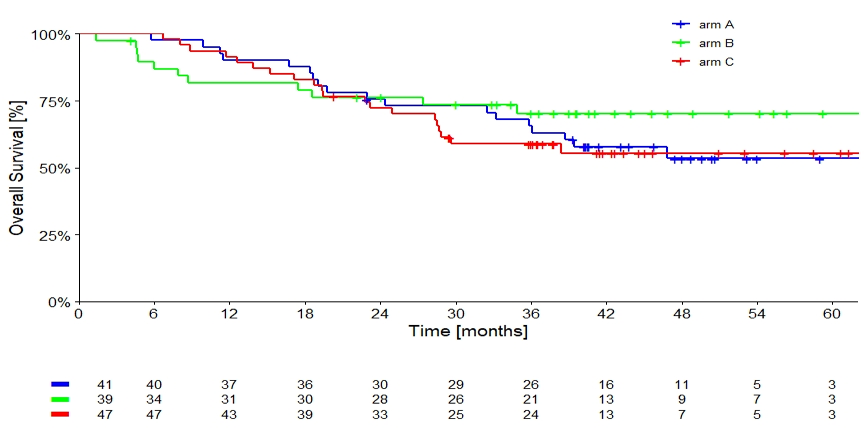 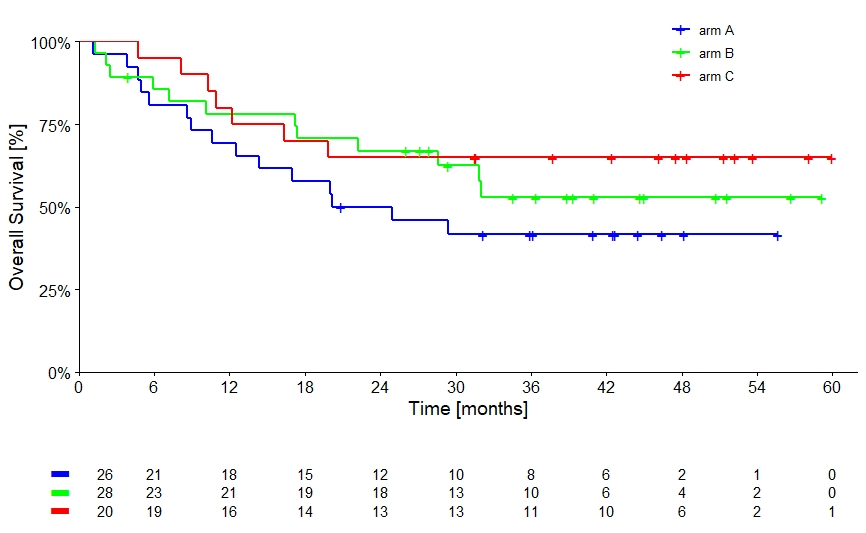 nLDH
eLDH
60%
58%
51%
48%
18%
ARM A
ARM B
ARM C
ARM A
ARM B
ARM C
31%
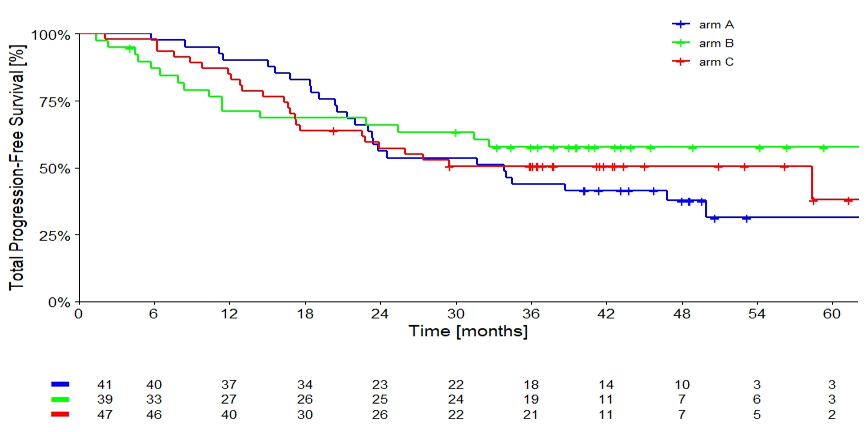 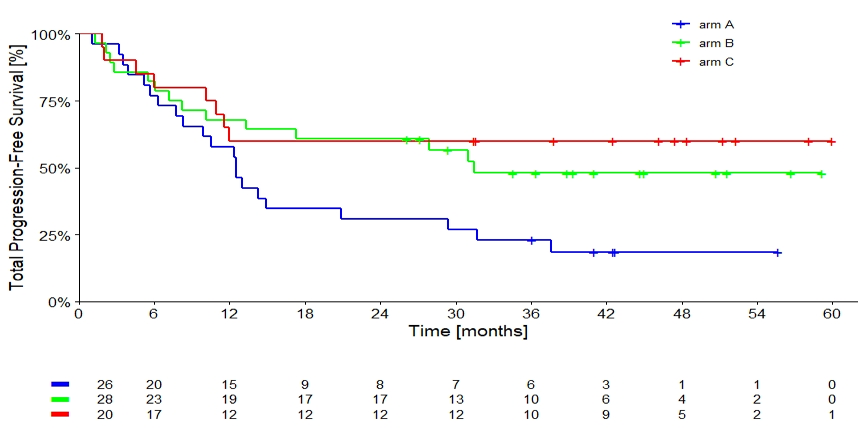 eLDH
nLDH
70%
65%
56%
53%
53%
42%
ARM A
ARM B
ARM C
ARM A
ARM B
ARM C
tPFS = time from randomization to  second progression; OS = overall survival; ms = no. of metastatic sites; nLDH = normal LDH levels; eLDH = elevated LDH levels.
In blue Arm A (E+B until PD, followed by I+N), in green Arm B (I+N until PD, followed by E+B) , in red Arm C (E+B for 8 weeks, followed by I+N until PD, followed by E+B).
Sequential Combo Immuno- and Target Therapy (Secombit) Study:Subgroups Analysis
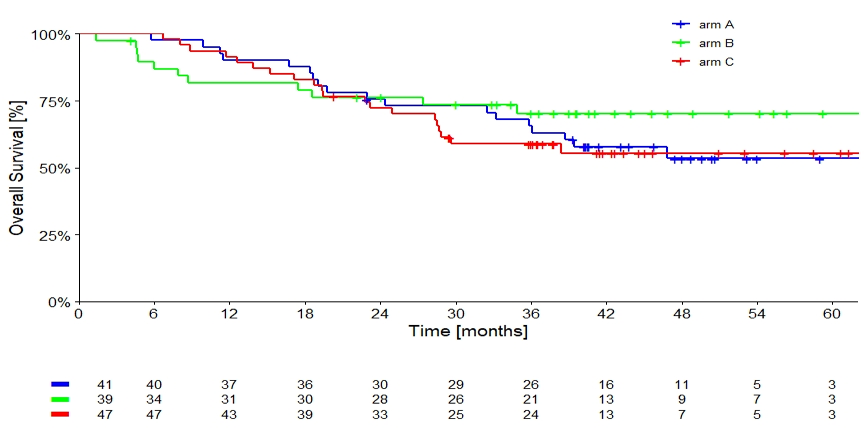 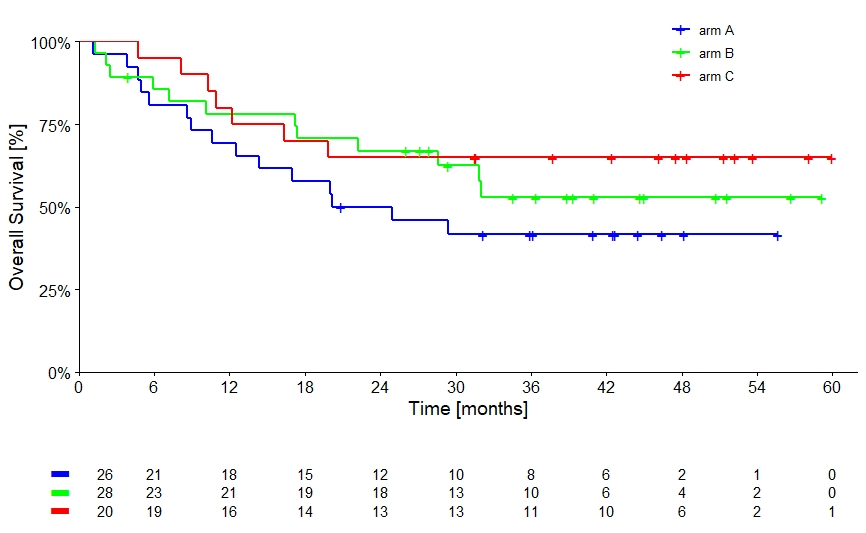 nLDH
eLDH
60%
58%
51%
48%
18%
ARM A
ARM B
ARM C
ARM A
ARM B
ARM C
31%
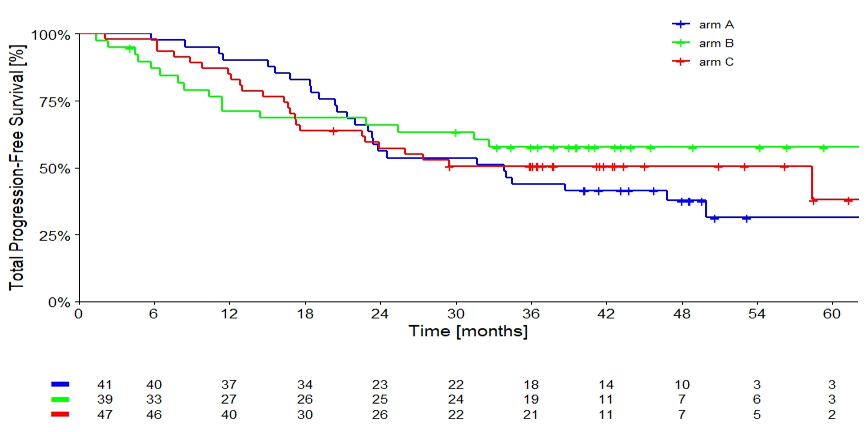 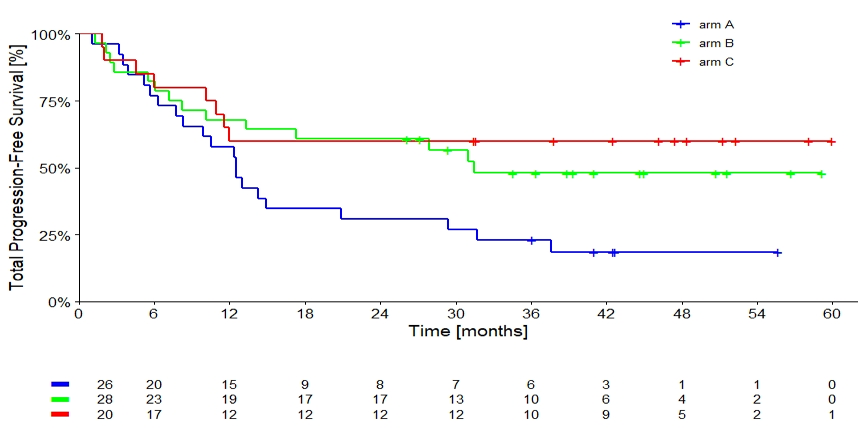 eLDH
nLDH
70%
65%
56%
53%
53%
42%
ARM A
ARM B
ARM C
ARM A
ARM B
ARM C
tPFS = time from randomization to  second progression; OS = overall survival; ms = no. of metastatic sites; nLDH = normal LDH levels; eLDH = elevated LDH levels.
In blue Arm A (E+B until PD, followed by I+N), in green Arm B (I+N until PD, followed by E+B) , in red Arm C (E+B for 8 weeks, followed by I+N until PD, followed by E+B).
Sequential Combo Immuno- and Target Therapy (Secombit) Study:Subgroups Analysis
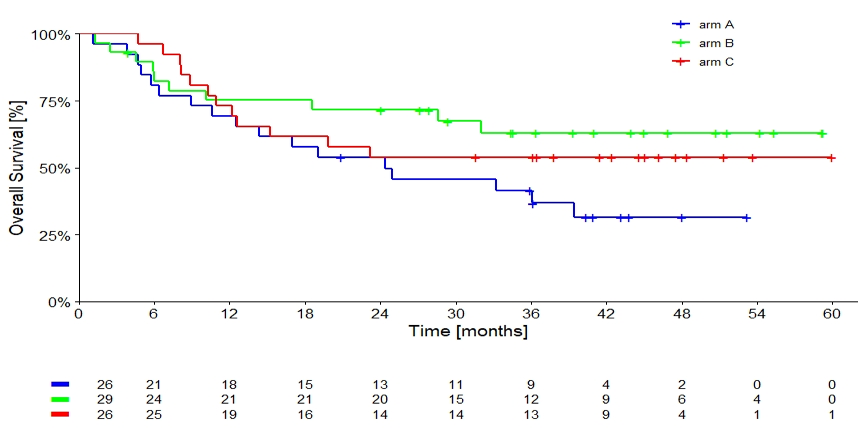 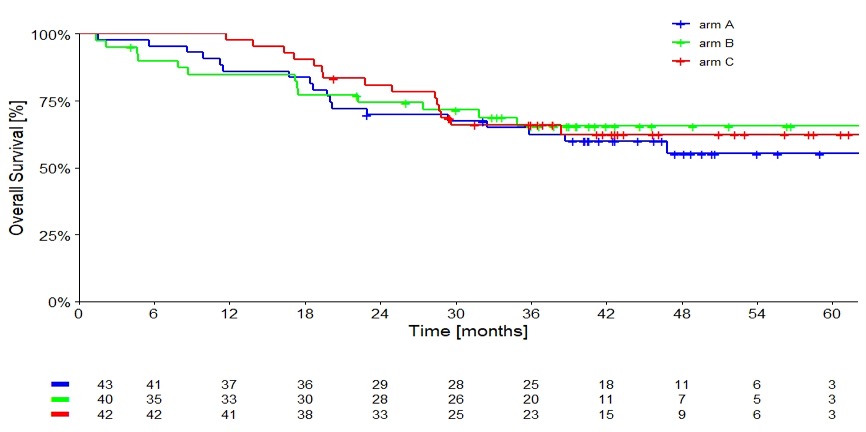 < 3 metastatic sites









< 3 metastatic sites
≥ 3 metastatic sites









≥ 3 metastatic sites
59%
51%
59%
46%
ARM A
ARM B
ARM C
ARM A
ARM B
ARM C
33%
23%
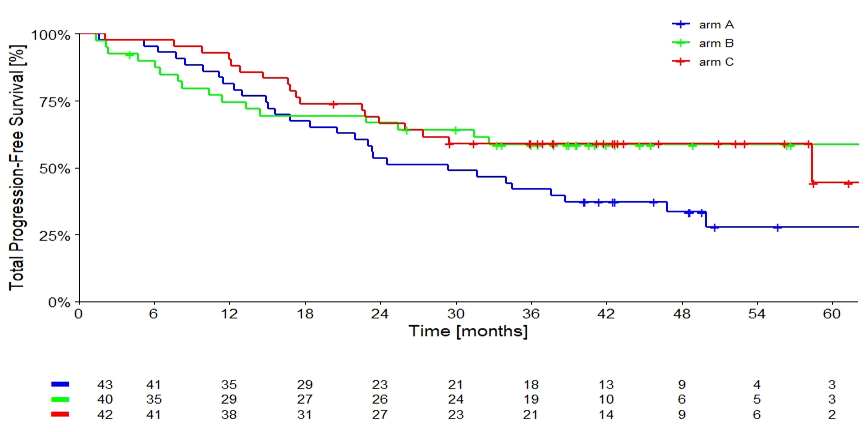 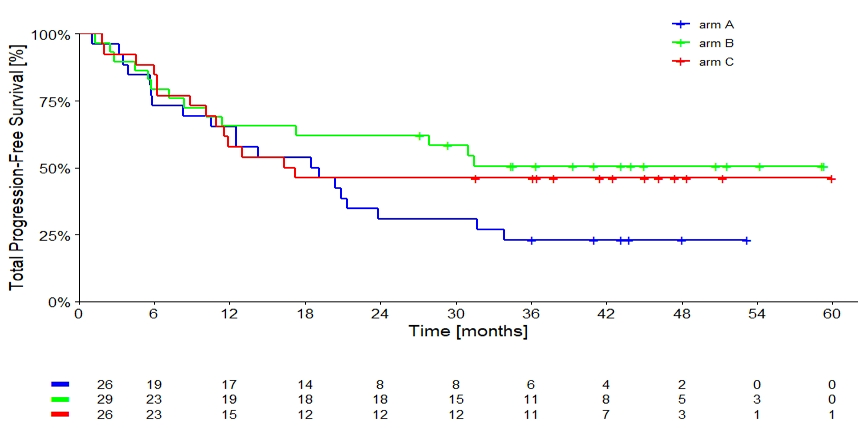 65%
63%
62%
54%
55%
ARM A
ARM B
ARM C
ARM A
ARM B
ARM C
32%
tPFS = time from randomization to  second progression; OS = overall survival; ms = no. of metastatic sites; nLDH = normal LDH levels; eLDH = elevated LDH levels.
In blue Arm A (E+B until PD, followed by I+N), in green Arm B (I+N until PD, followed by E+B) , in red Arm C (E+B for 8 weeks, followed by I+N until PD, followed by E+B).
Sequential Combo Immuno- and Target Therapy (Secombit) Study:Subgroups Analysis
Baseline Sample Evaluation

A panel of inflammatory cytokines through Luminex assay (IL-6, IL-15, IL-17, PIGF, TNFalfa, INFgamma, Angiopoietin-2, CCL2, CXCL5, CXCL10, FGF2, HB-EGF, VEGF,VEGF-C, MMP9, PDGF) or HS-ELISA  (IL-1beta, IL-2, IL-4,IL-10, IL-12), were evaluated at baseline from 93 pts

Target sequencing NGS analysis of about 400 genesinvolved in oncogenesis was performed on 83 pts

Further biomarker evaluation is ongoing
Sequential Combo Immuno- and Target Therapy (Secombit) Study:Biomarkers Ancillary Study – TMB
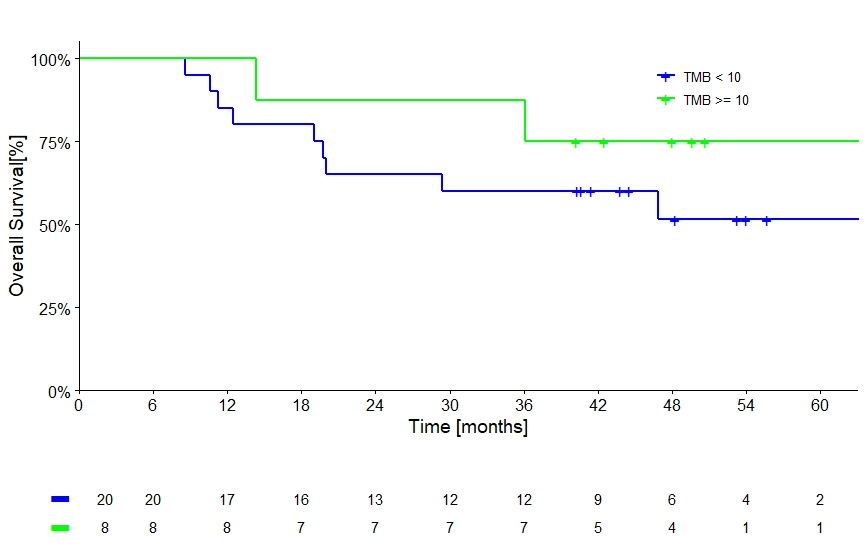 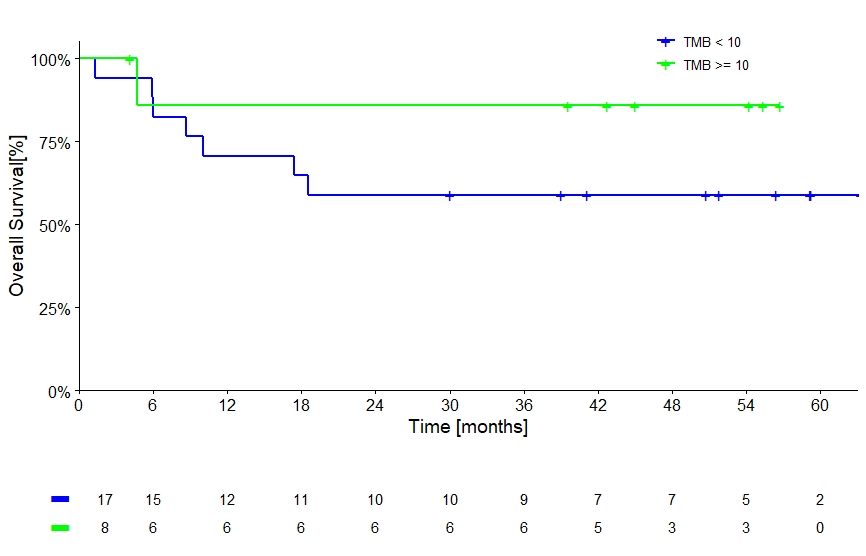 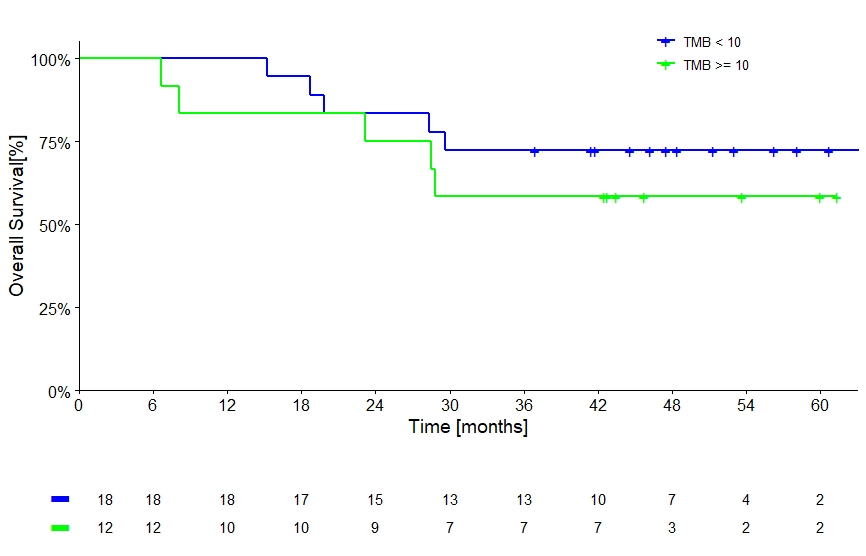 Arm C
Arm B
Arm A
86%
75%
72%
58%
56%
51%
TMB < 10
TMB >= 10
TMB < 10
TMB >= 10
TMB < 10
TMB >= 10
Sequential Combo Immuno- and Target Therapy (Secombit) Study:Biomarkers Ancillary Study – JAK Mutation
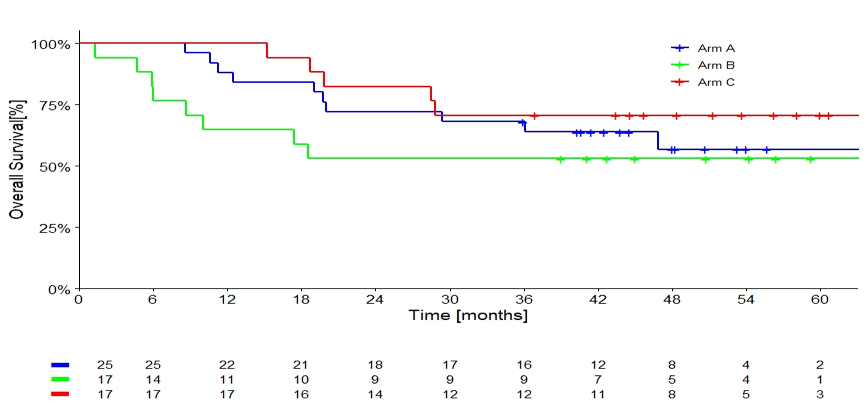 JAK wt










JAK wt
JAK mut










JAK mut
100%
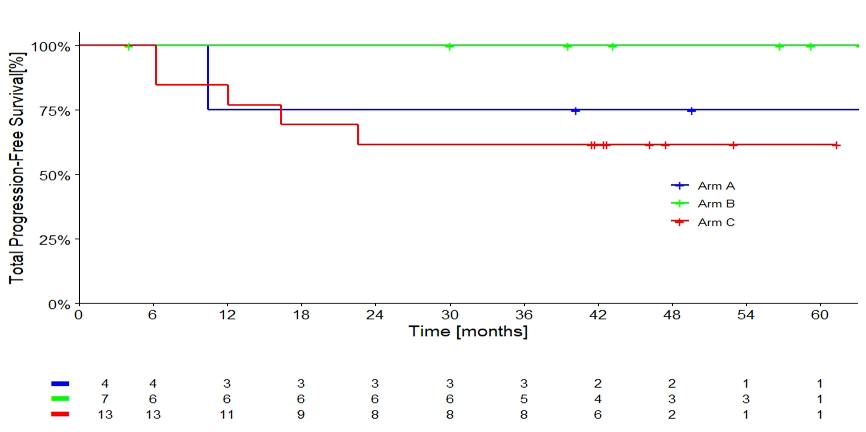 75%
53%
62%
53%
38%
ARM A
ARM B
ARM C
ARM A
ARM B
ARM C
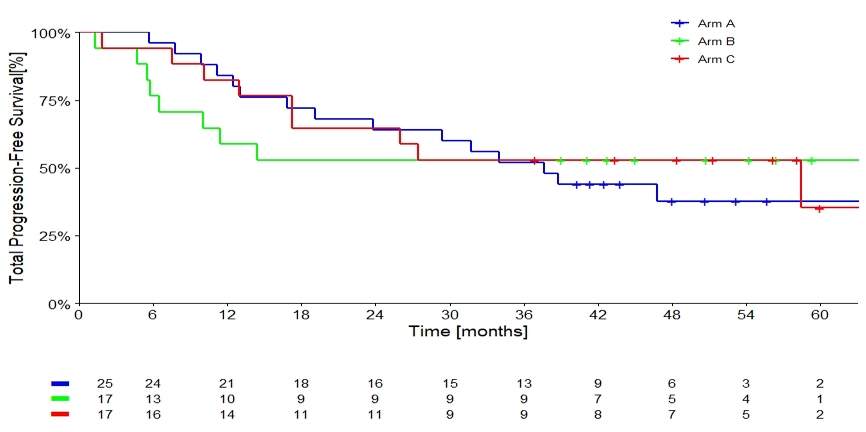 100%
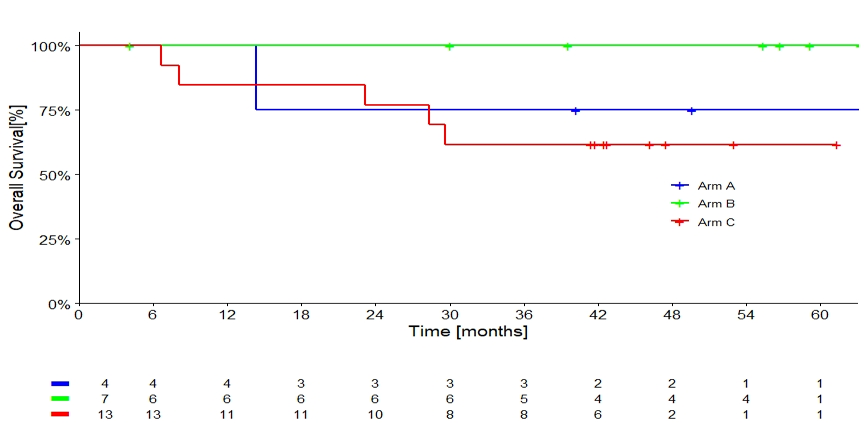 75%
71%
57%
62%
53%
ARM A
ARM B
ARM C
ARM A
ARM B
ARM C
Sequential Combo Immuno- and Target Therapy (Secombit) Study:Biomarkers Ancillary Study – IFN-g cytokine
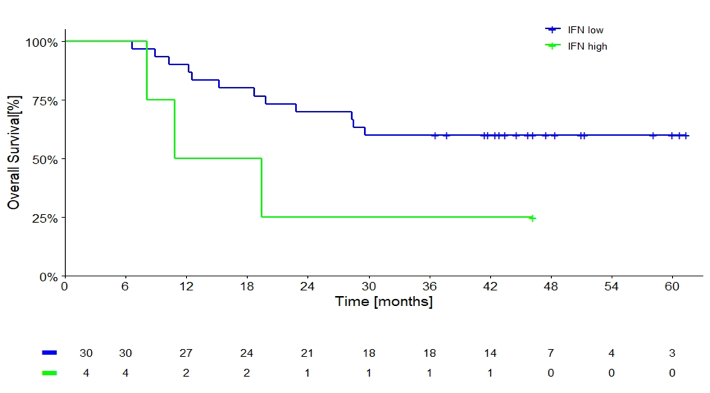 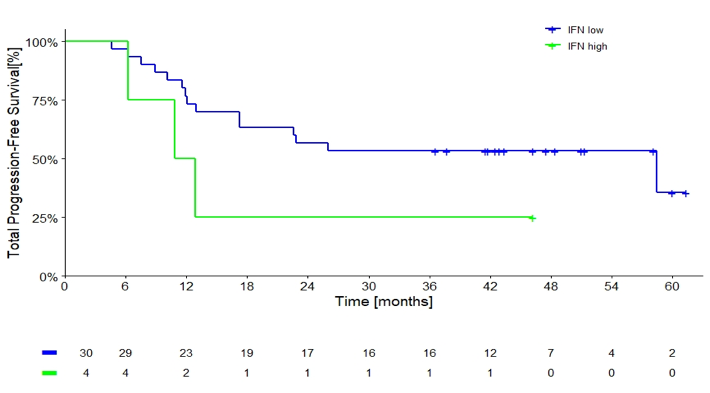 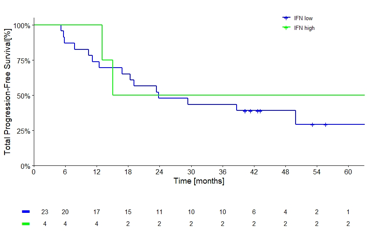 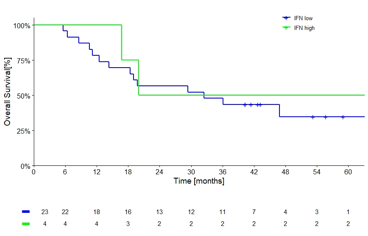 Arm A
50%
50%
IFN low
IFN high
IFN low
IFN high
29%
35%
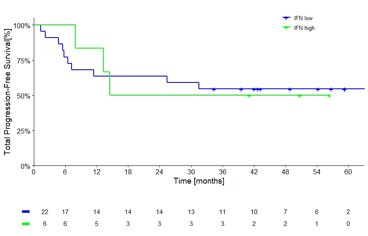 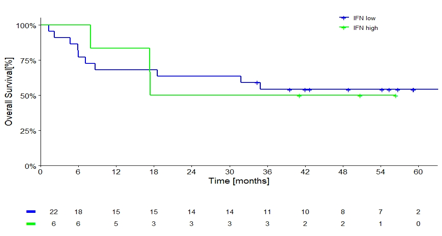 55%
55%
Arm B
50%
50%
IFN low
IFN high
IFN low
IFN high
60%
53%
Arm C
IFN low
IFN high
IFN low
IFN high
25%
25%
Sequential Combo Immuno- and Target Therapy (Secombit) Study: Conclusions
With a median follow-up of 43 months (IQR: 37-51), four-year rate of both Total PFS and OS confirmed better trend for arm B (Combo I) and C (Sandwich)
In the subgroup analysis, patients with elevated LDH or with ≥ 3 metastatic sites showed better trend in arm B (Combo I) and C (Sandwich)
In this preliminary biomarkers analysis (with a limited number of samples), we observed a possible correlation of H-TMB, JAK mutation, and IFN-gamma cytokine with survival 
Biomarker studies are still in progress
The study is ongoing to evaluate long term outcomes
Acknowledgments
The patients and families who made this trial possible
The clinical study teams who participated in the trial
The study statistician Diana Giannarelli, study protocol manager Marcello Curvietto, medical monitor Antonio M. Grimaldi, and CRT (Clinical Research Technology-Salerno)
SECOMBIT is registered at ClinicalTrials.gov (NCT02631447)
This study was supported by unconditioned grants from Bristol-Myers Squibb (Princeton, NJ) and Array Biopharma Inc./Pfizer (Boulder, CO) 
All authors contributed to the abstract and approved the presentation
SECOMBIT Investigators
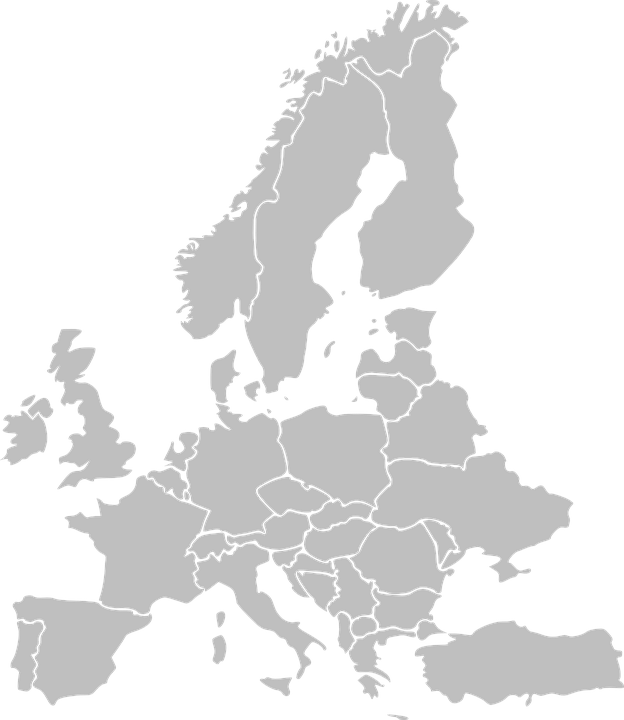 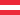 Richtig E, Koelblinger P, Hafner C, Hoeller C
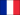 Lebbè C
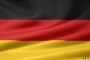 Weide B
1
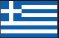 Gogas H
Ascierto PA, Chiarion Sileni V, Del Vecchio M, De Placido S, Ferrucci PF, Ferraresi V, Fierro MT, Guida M, Guidoboni M, Maiello E, Mandalà M, Marchetti P, Minisini A, Queirolo P, Spagnolo F, Tucci M
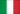 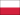 Rutkowski P,
Arance AM,, Cao MG, Sanmamed M
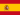 1
1
3
4
1
1
1
2
1
15
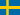 Helgadottir H
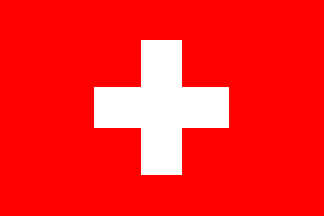 Dummer R
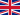 Larkin J, Lorigan P